A MODO DE PRESENTACION:DE QUE VAMOS A HABLAR
01
04
02
03
05
Algunas reflexiones para finalizar
El art. 1255 del CCCN Y las Regulaciones de Honorarios.
Cuadro de situación.
Deberes básicos de los Jueces: La motivación.
Antecedentes de la Ley 14967.
01
Antecedentes de la Ley 14967.
[Speaker Notes: FUNDAMENTOS DE LA CAMARA DE SENADORES]
Conceptos que contiene el artículo 1°
Conceptos que contiene el Artículo 1
02
Deberes básicos de los Jueces
LAS OBLIGACIONES BASICAS DE LOSJUECES
Juzgar/Decidir los casos litigiosos.

Que las decisiones sean plenamente conformes a derecho.

Motivar (fundar, fundamentar) – JUSTIFICAR.
[Speaker Notes: Non liquet, conformidad plena formal y material con el derecho, sujeción al principio de legalidad,]
La Motivación
El razonamiento justificatorio.

Los Principios que conforman el Poder Judicial.

1. INDEPENDENCIA

2. IMPARCIALIDAD

3. RESPONSABILIDAD

4. EXCLUSIVIDAD Y UNIDAD DE JURISDICCION

La Motivación como sujeción al Principio de Legalidad es el Principio determinante y fuente de todos los demás.
[Speaker Notes: Calamandrei “ Proceso y Democracia” La motivación es una ficción y en el peor de los casos es un expoediente de hipocresía formal para otorgar un disfraz lógico a la voluntad nacida de otros móviles, que pueden ser incluso la arbitrariedad y la injusticia]
Incumplimiento de la Obligación de MOTIVAR
1.VIOLA LA LEGALIDAD Y LA SEGURIDAD JURIDICA

2.VIOLA EL PRINCIPIO REPUBLICANO DE SEPARACION DE PODERES

3.AFECTA A LA DEMOCRACIA
Funciones de la motivación
Conceptos que contiene el Artículo 1
Discrecionalidad y Arbitrariedad
Conceptos que contiene el Artículo 1
[Speaker Notes: art 3 CCCN el juez debe resolver los asuntos sometidos a su jurisdicción mediante una decisión razonablemente fundada. Ihering la arbitrariedad es la injusticia superior]
La motivación Coartada
Conceptos que contiene el Artículo 1
[Speaker Notes: FUNDAMENTACION POR INFERENCIA, POR REMISION  O EN RELATIONEM, IMPLÍCITA, CONTEXTUALIZADA  ,SUSCINTA O CONCISA]
La Jurisprudencia de la C.I.D.H.
La motivación  de un fallo debe permitir conocer cuáles son los hechos , motivos y normas en las que se basó el órgano que lo dictó para tomar su decisión de modo que se pueda desechar cualquier indicio de arbitrariedad.

“El deber de motivar Las resoluciones es una garantía vinculada con la correcta administacion de justicia” que protege el derecho de los ciudadanos a ser juzgados  por las razones que el Derecho suministra”

“La motivación es la exteriorización de la justificación razonada que permite llegar a una conclusión”.

“Trabajadores de Petro Perú vs Perú,”

“Apitz Barberda Vs Venezuela”, 

“Garcia Ibarra y otros vs Ecuador,” 

“Casa Nina vs Perú”
Conceptos que contiene el Artículo 1
La Motivación y la Jurisprudencia de los Tribunales Superiores con relación a las Leyes Arancelarias
La Corte Suprema de Justicia de la Nación ha  descalificado reiteradamente resoluciones que se apartan de las normas arancelarias debiendo siempre indicar el fundamento explícito y circunstanciado que lo justifique con la mera cita legal ni con la afirmación dogmática en el sentido de que los mínimos arancelarios ocasionan una evidente e injustificada desproporción entre la remuneración y el trabajo cumplido ( Fallos: 321:2494,id.322:723).

La Suprema Corte  provincial ha decidido la invalidez de resoluciones sobre regulaciones de honorarios  admitiendo el recurso extraordinario de inaplicabilidad de ley, cuando no guardan relación con una justa retribución, se apartan de la ley estableciendo además que cualquier circunstancia que signifique  una merma de los honorarios deberá apreciarse con suma cautela a fin de resguardar garantías constitucionales ratificando el carácter de orden público de la ley de aranceles (Ac.73429 S, 30 5 23007, C 86832 S,17 9 2008,Ac.73721,20 9 2000, Ac.51531 S,C 119094,01 6 2016)
03 La Aplicación del Art. 1255 del CCCN a las Regulaciones de Honorarios
Conceptos que contiene el Artículo 1
[Speaker Notes: DEBATE PARLAMENTARIO INCONSTITUCIONALIDAD VS. OBLIGACION DE LOS JUECES DE MOTIVAR DEBIDAMENTE CUANDO SE APARTARAN DE LAS LEYES ARANCELARIAS]
Condiciones para la aplicación del Art. 1255 CCCN
[Speaker Notes: La potestad de  fijar equitativamente implica corregir excesos nunca la desaparicion del contenido económico de la prestación]
04
Cuadro de Situación
[Speaker Notes: La obligación de motivar se enmascara a través de expresiones formularias tales como “ en atención a la labor cumplida, el monto del proceso, y las circunstancias de la causa regulanse los honorarios…” sin que se sepa ni pueda sospecharse  como se han valorado tales conceptos para arribar a la  decisión”]
La excepción convertida en Regla
La inconstitucionalidad como ultima ratio del orden jurídico y la imposibilidad de declararla cuando existe por lo menos una interpretación favorable a la norma

Las teorías del “enfurecimiento “y del “vómito” de la Suprema Corte de EUA

¿Una ley que regula el precio de servicios entre privados lesiona garantías constitucionales si en su aplicación al caso concreto no se verifican todos los extremos del art. 1255 CCCN?

El art 16 y la independencia judicial

1.Nulidad
2.Enjuiciamiento político
¿SON INCONSTITUCIONALES LOS MINIMOS ARANCELARIOS?
RELACION ENTRE HONORARIOS MINIMOS Y SISTEMA PREVISIONAL
REFLEXIONES  PARA FINALIZAR
[Speaker Notes: Von Ihering: la lucha es el trabajo eterno del derecho. Desde el momento que el derecho no esta dispuesto a luchar se sacrifica.
Por eso : “ Es la última palabra de la sabiduría que solo merece la libertad y la vida ,el que cada dia sabe contestarla”]
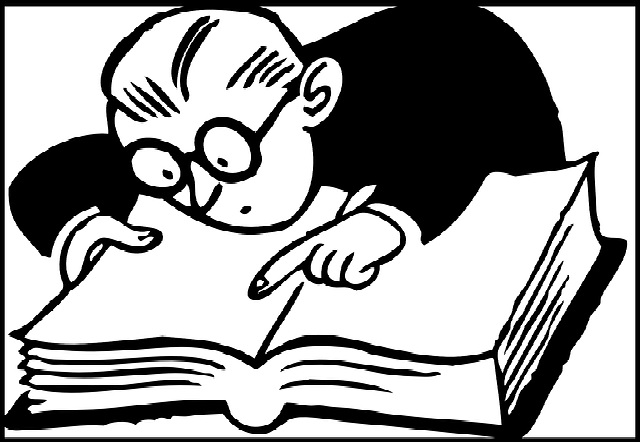 Esta foto de Autor desconocido está bajo licencia CC BY-ND
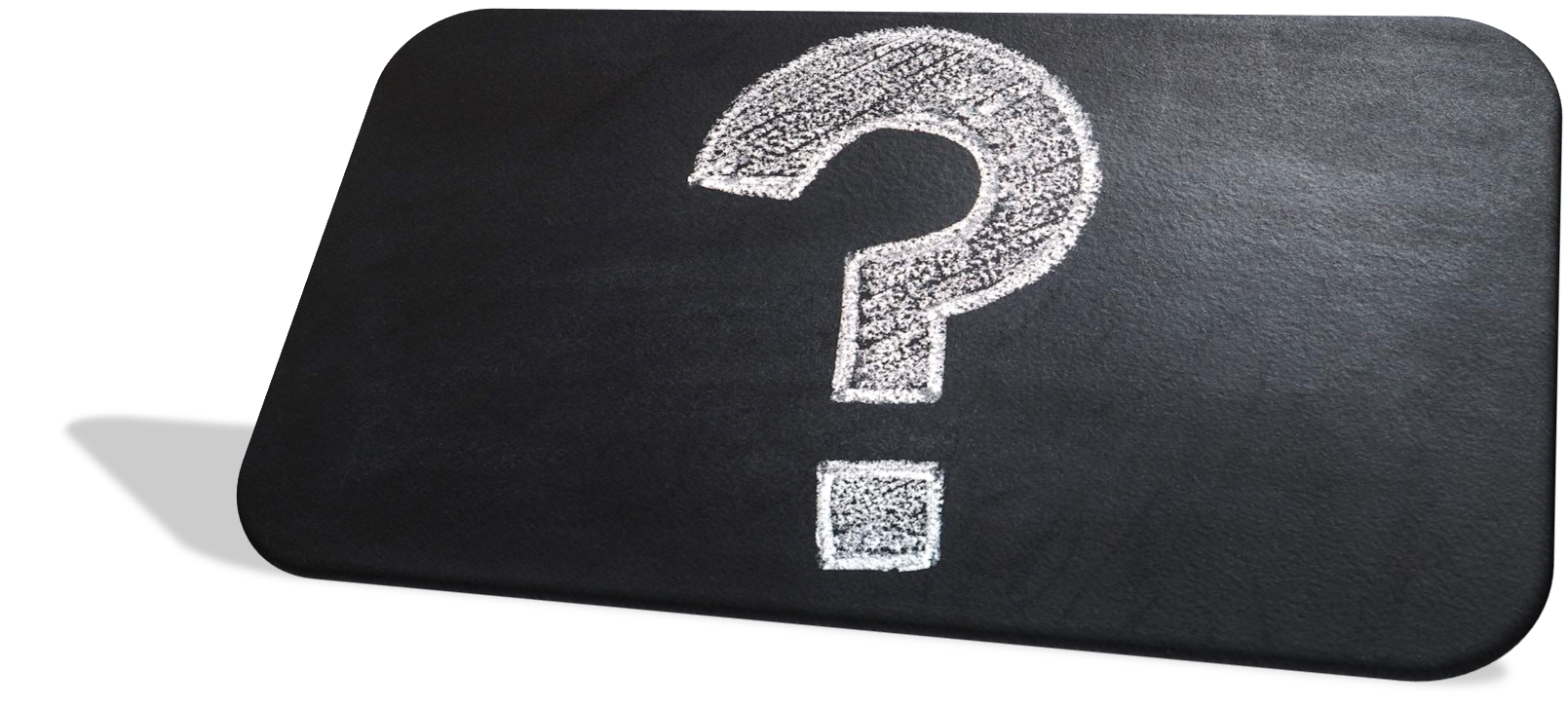 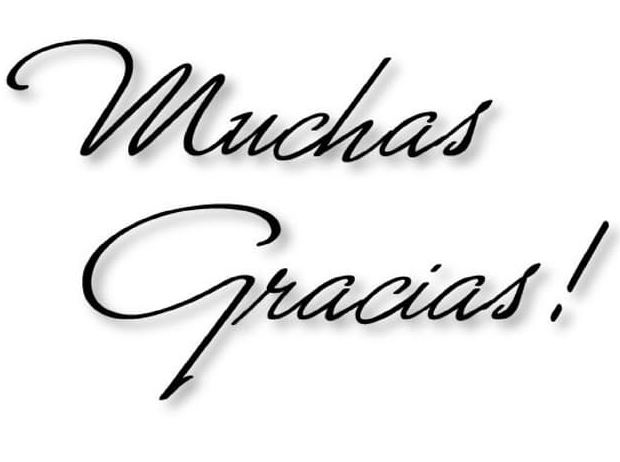